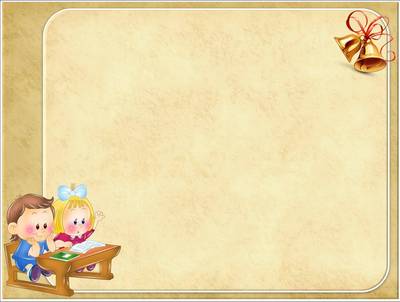 «Коррекционная направленность занятия»
«Ум, сердце и руки-
вот что нужно развивать 
в детях как единое целое»

Ш. Амонишвили
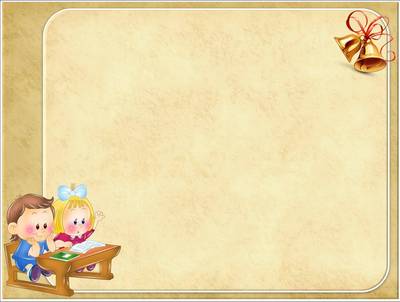 ВОСПРИЯТИЕ
это целостное отражение предметов и явлений объективного мира при их непосредственном воздействии в данный момент на органы чувств.
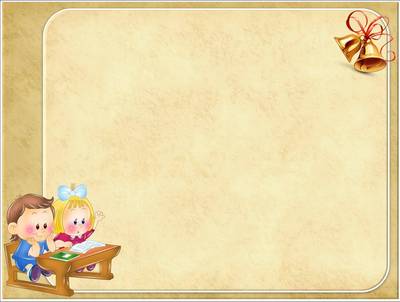 ВОСПРИЯТИЕ
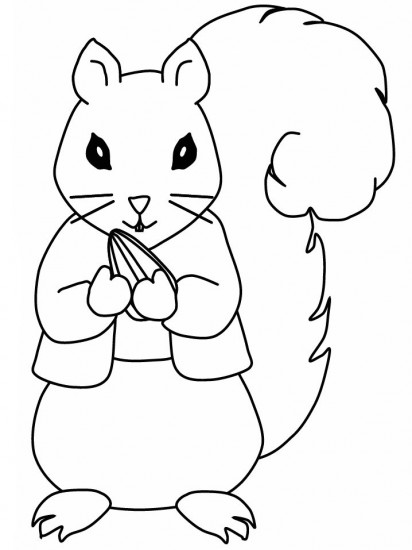 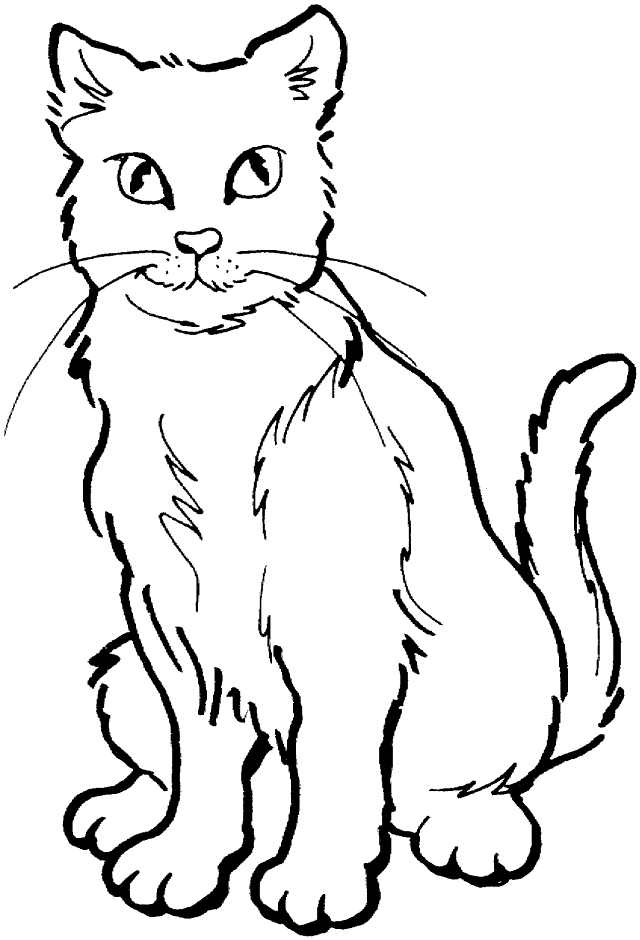 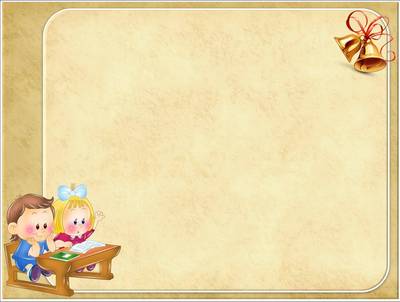 ВОСПРИЯТИЕ
осязательное
зрительное
слуховое
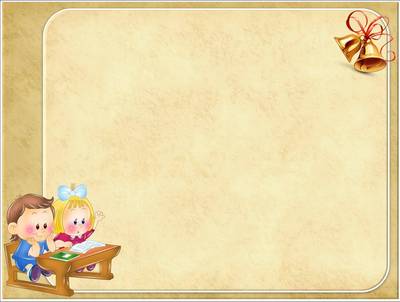 Осязательное восприятие
Умение различать ощущение холода, тепла и боли, а также прикосновения и давления.
Тест
 «Волшебный мешочек»
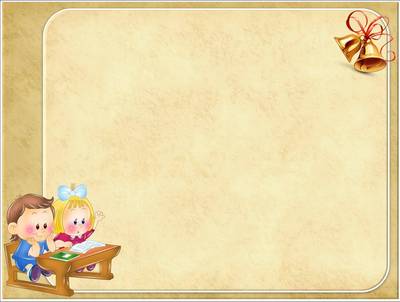 Зрительное восприятие
необходимо для различения яркости, цветности, формы, величины предметов, их взаимное расположение и расстояние между друг другом.
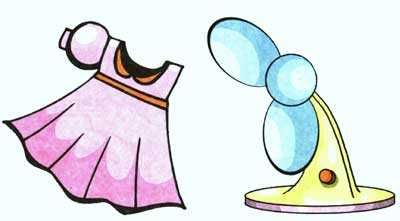 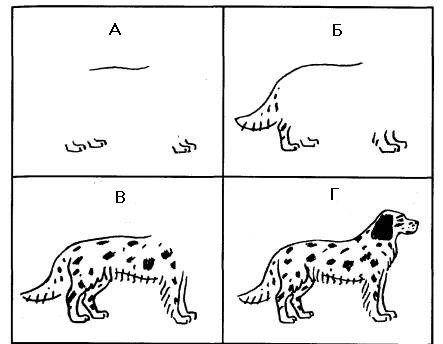 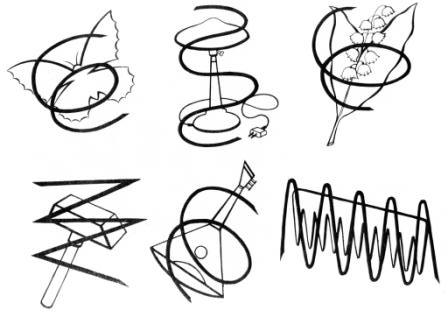 Тесты:
- «Зашумленные картинки»
Тесты:
- «Недорисованные изображения»
Тесты:
- «Недостающие детали»
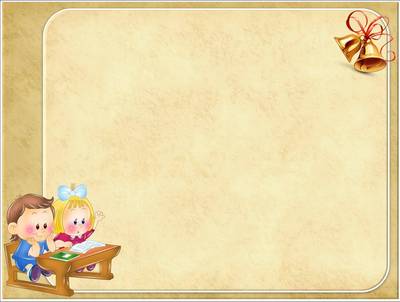 Слуховое восприятие
Способность воспринимать звуки и ориентироваться по ним в окружающей среде при помощи слухового анализатора
Тесты:
«Угадай, какие звуки нарушают тишину?»
«Морзянка»
«Музыкальные инструменты» и т.д.
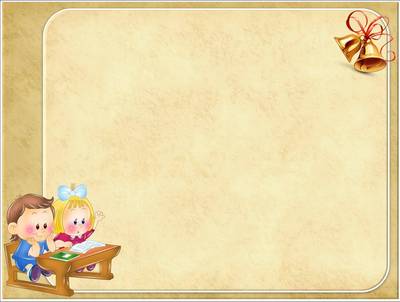 Восприятие пространства и времени
отражаются объективные пространственно-временные отношения между предметами.
Тесты:
«Раскрась правильно»
«Сколько время»
«Времена года» и т.д.
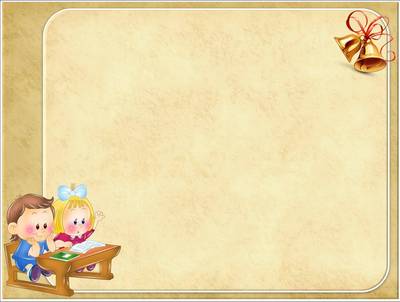 Коррекционно – развивающие задачи:
коррекция и развитие зрительных восприятий;
развитие слухового восприятия;
коррекция и развитие тактильного восприятия;
коррекция и развитие мелкой моторики кистей рук (формирование ручной умелости, развитие ритмичности, плавности движений, соразмерности движений);
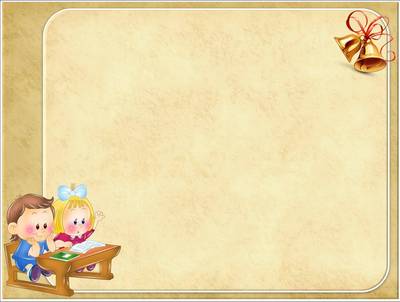 ВНИМАНИЕ
Характеристики внимания
Виды внимания
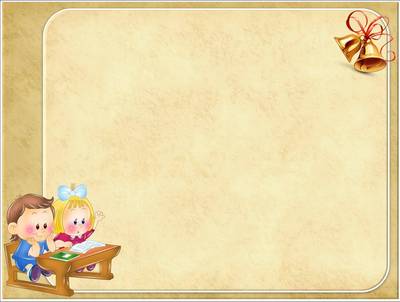 ХАРАКТЕРИСТИКИ ВНИМАНИЯ
Устойчивость
Концентрация
Распределение
Переключаемость
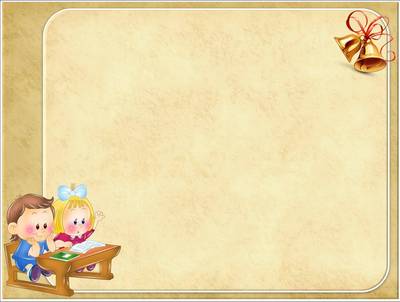 ВИДЫ ВНИМАНИЯ
Произвольное
Непроизвольное
Послепроизвольное
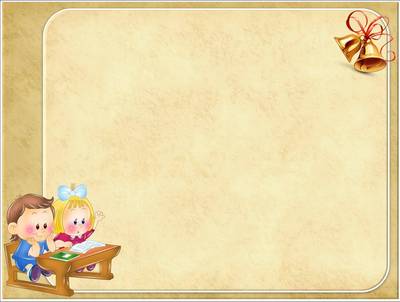 ДИАГНОСТИКА ВНИМАНИЯ
«Корректурная проба»
«Таблицы Шульте»
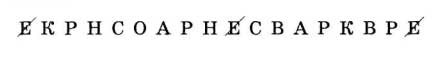 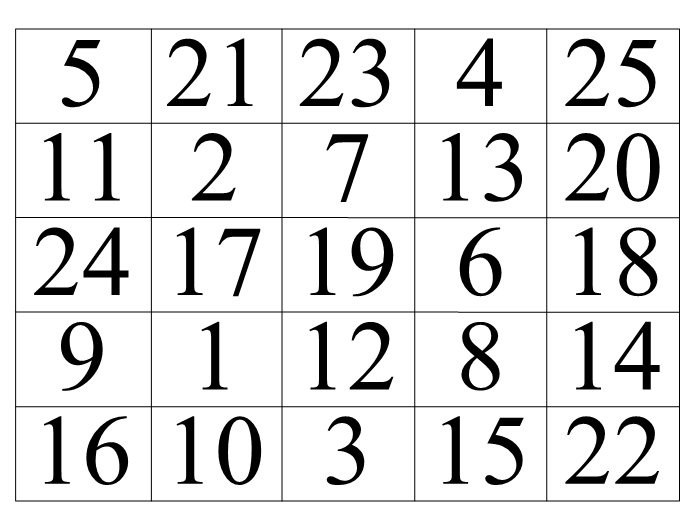 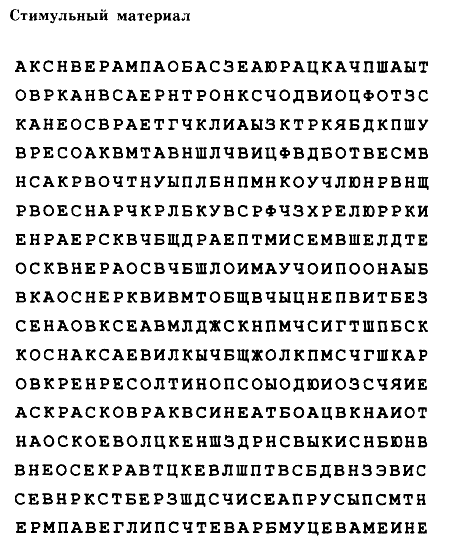 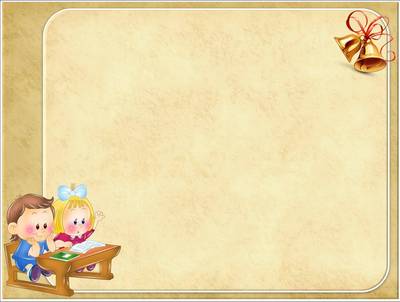 Коррекционно – развивающие задачи:
Корригировать внимание (произвольное, непроизвольное, устойчивое, переключения внимания, увеличения объема внимания);
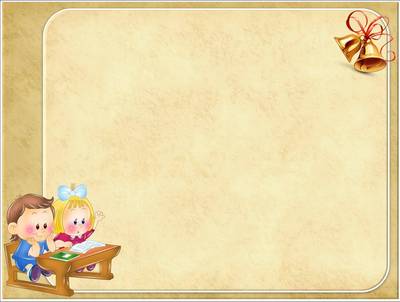 ПАМЯТЬ
По видам
По типам
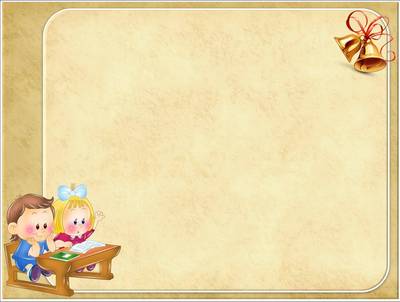 ВИДЫ ПАМЯТИ
Образная
 (зрительная, слуховая, осязательная, вкусовая, обонятельная)
Эмоциональная
Словесно-логическая
Моторная
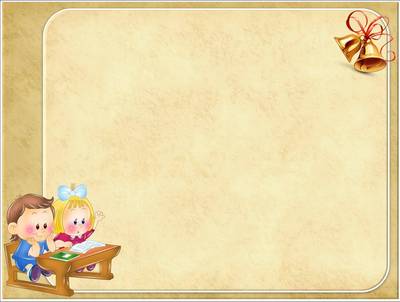 ТИПЫ ПАМЯТИ
Кратковременная – одноразовое предъявление материала и его краткосрочное хранение
Долговременная – опирается на многократное предъявление материала и длительное его хранение
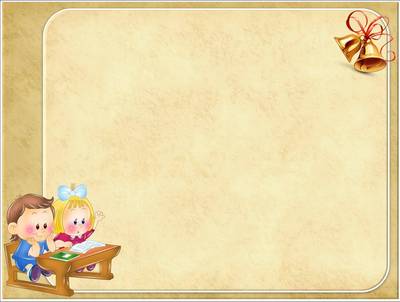 ДИАГНОСТИКА ПАМЯТИ
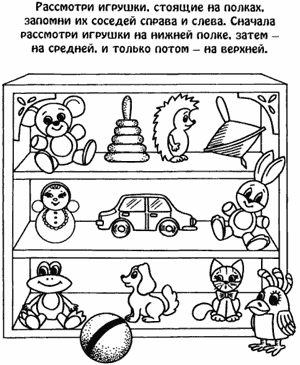 «Кратковременная память»
«Запоминание 10 слов (20 слов)»
«Четыре вида памяти»
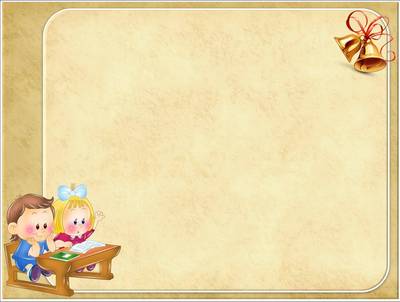 Коррекционно – развивающие задачи:
Коррекция и развитие памяти (кратковременной, долговременной);
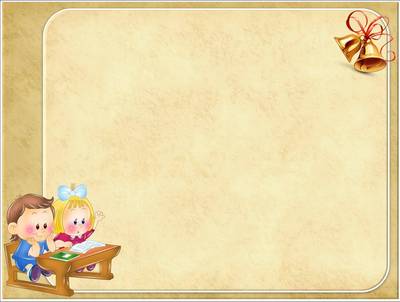 МЫШЛЕНИЕ
Операции
Виды
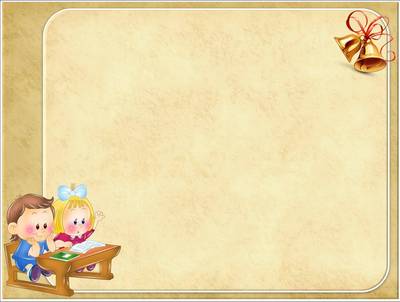 ОПЕРАЦИИ МЫШЛЕНИЯ
Сравнение
Обобщение
Анализ
Синтез
Абстракция
Конкретизация
Классификация
Систематиация
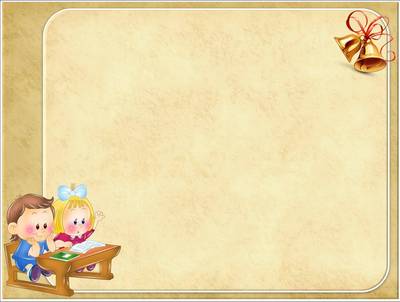 ВИДЫ МЫШЛЕНИЯ
Наглядно – действенное (непосредственное восприятие предметов, реальное преобразование в процессе действий с предметами)
Наглядно – образное (опора на представления и образы)
Словесно – логическое (осуществляется при помощи логических операций)
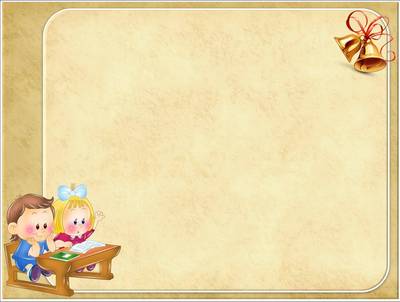 ДИАГНОСТИКА МЫШЛЕНИЯ
«Классификация»
«Сравни картинки»
«Исследование словесно-логического мышления»  и т.д.
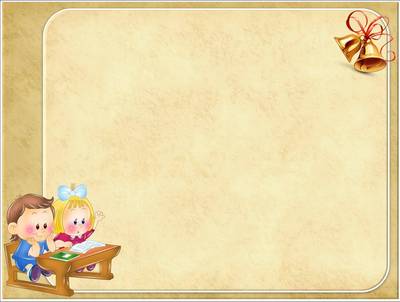 Коррекционно – развивающие задачи:
Коррекция и развитие мыслительной деятельности (операций анализа и синтеза, выявление главной мысли, установление логических и причинно – следственных связей);
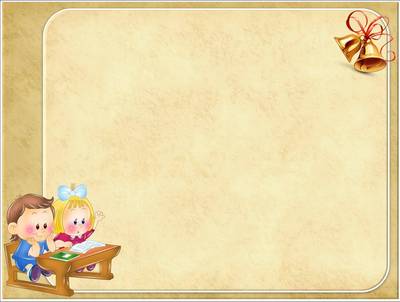 РЕЧЬ
Активная
Пассивная
Устная
Письменная
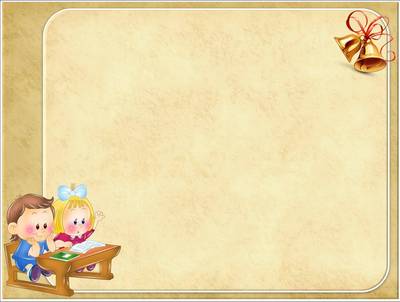 Коррекционно – развивающие задачи:
коррекция и развитие связной устной речи (регулирующая функция, планирующая функция, анализирующая функция, орфоэпически правильное произношение, пополнение и обогащение пассивного и активного словарного запаса, диалогическая и монологическая речь);
коррекция и развитие связной письменной речи (при работе над деформированными текстами, сочинением, изложением, творческим диктантом);